Update
07Jul2017

Scatter plots of SCP(CFSR) and LSR3(Hail+Tornado+Wind) and separate components) 7days climatology from 1996-2012
SCP(CFSR) vs. LSR (Hail + Tornado + Wind), 7 days count
                         vs. Hail
                         vs. Tornado
                         vs. Wind

To do
Making scatter plots of SCP(GEFS) and LSR3(Hail+Tornado+Wind) and separate components) 7days running from 1996-2012
Scatter Plot of  7 days climatology of SCP(CFSR) vs. LSR3 and separately
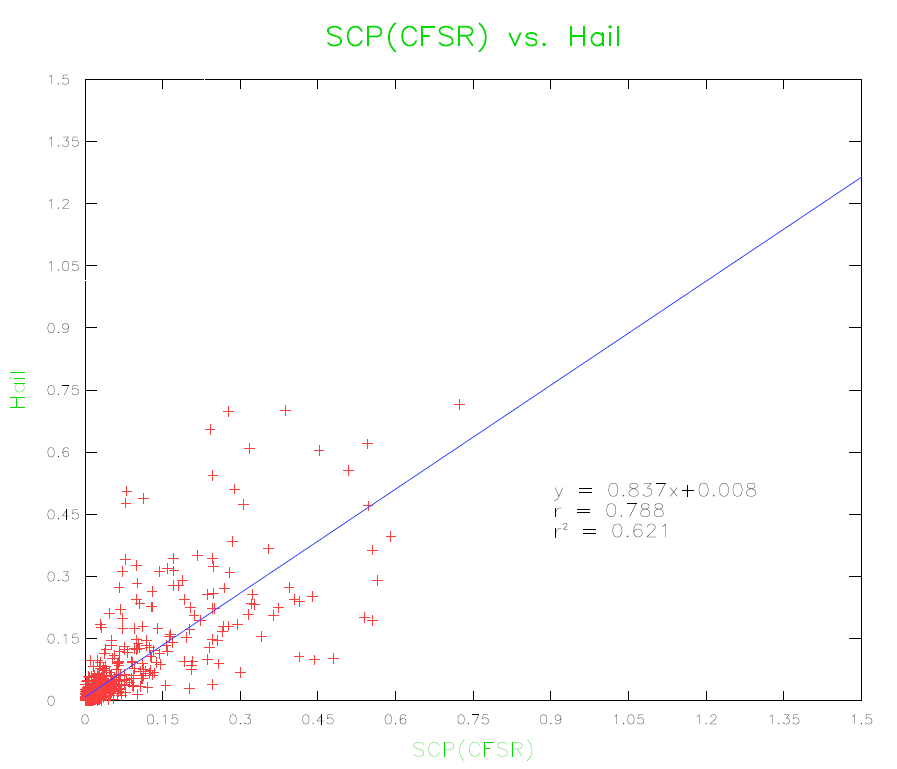 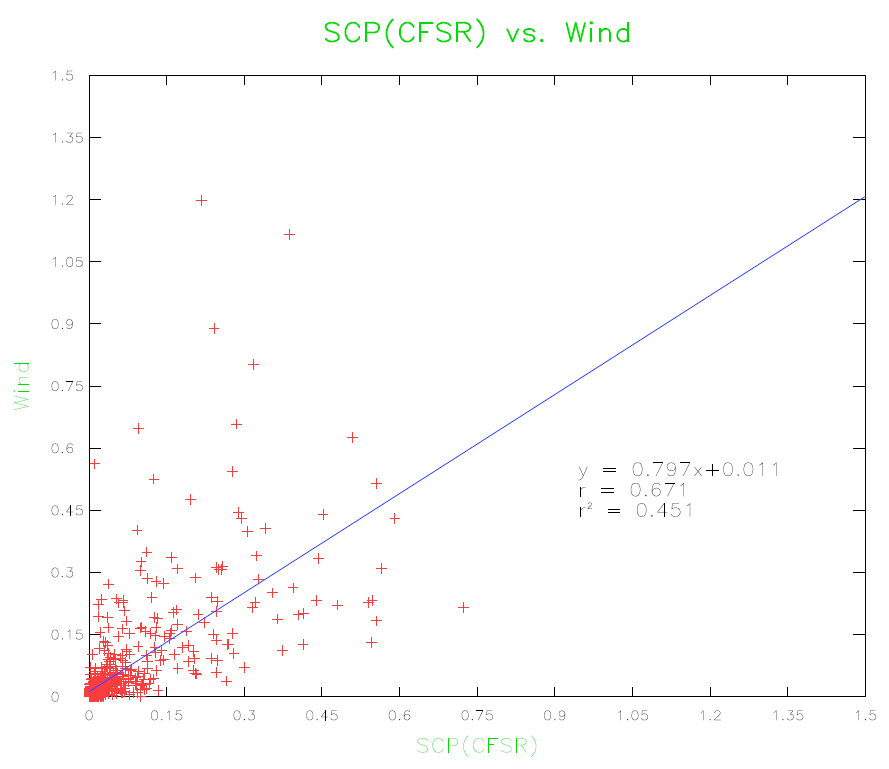 SCP(CFSR) vs. Wind
SCP(CFSR) vs. Hail
r2=0.45
r2=0.62
Wind
Hail
SCP(CFSR)
SCP(CFSR)
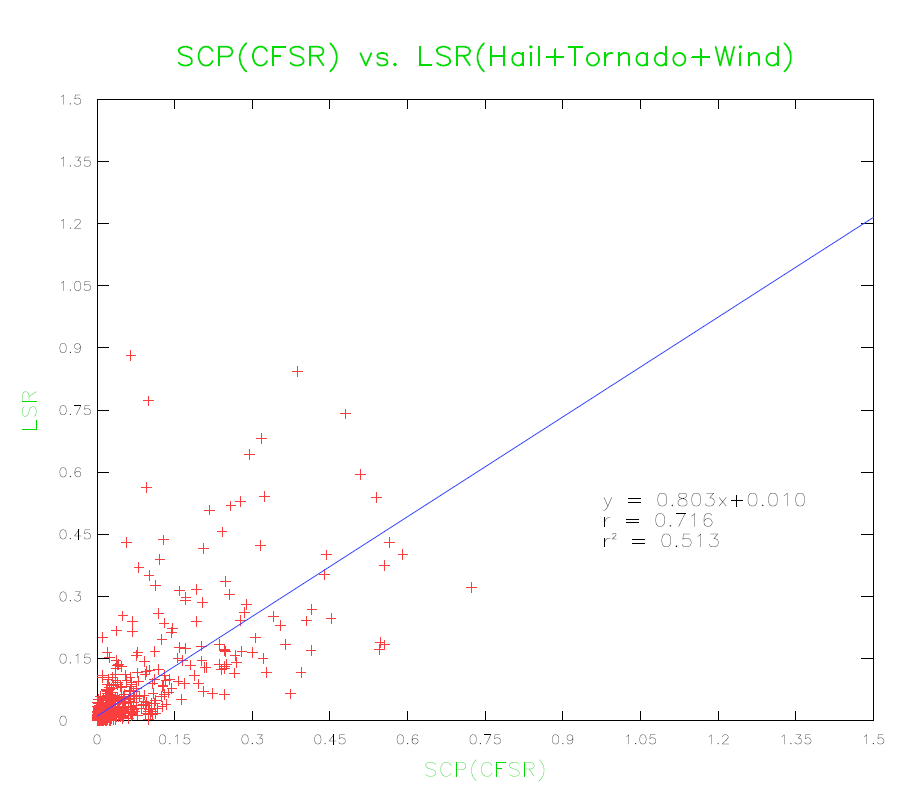 SCP(CFSR) vs. LSR3 (Hail+Tornado+Wind)
SCP(CFSR) vs. Tornado
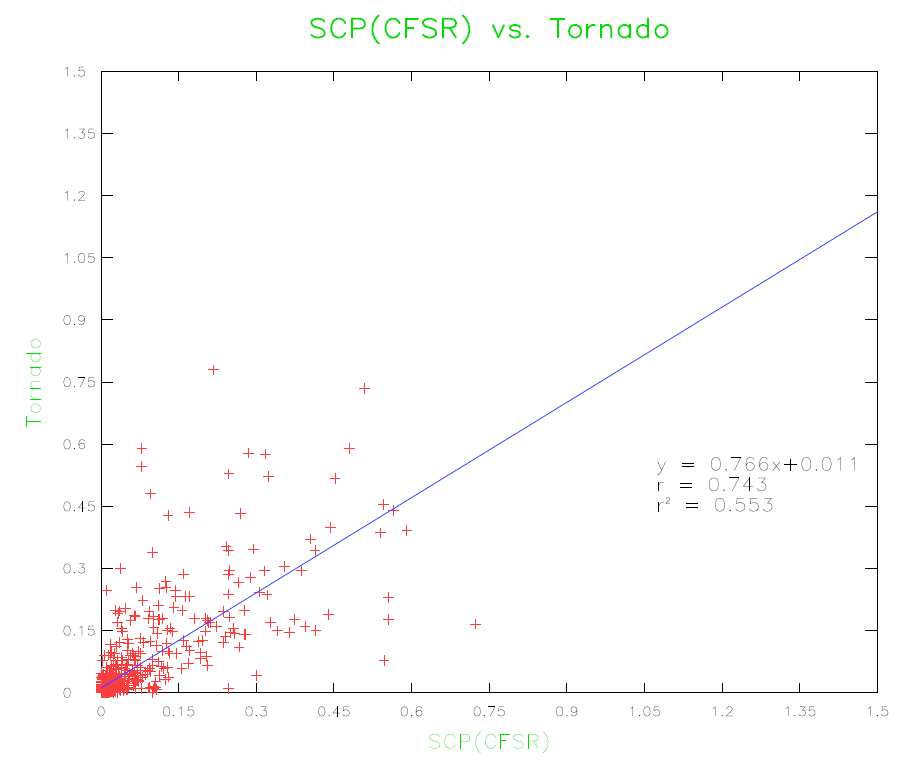 r2=0.55
r2=0.51
Tornado
LSR3
SCP(CFSR)
SCP(CFSR)
SON
MJJ
JFM
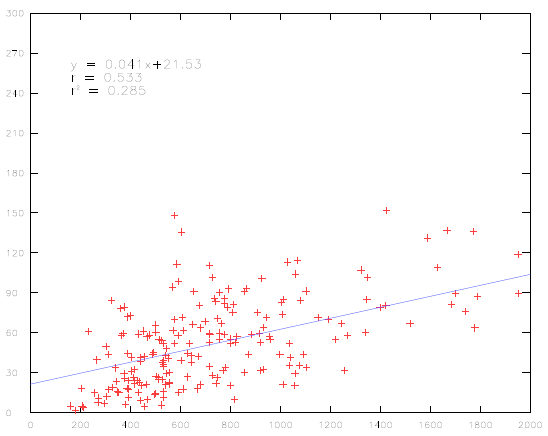 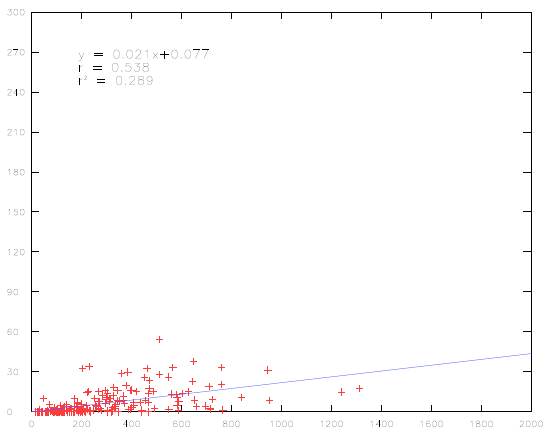 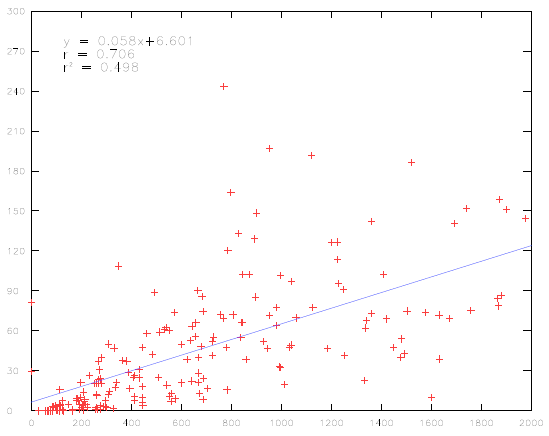 r2=0.50
r2=0.50
r2=0.28
r2=0.28
OND
FMA
JJA
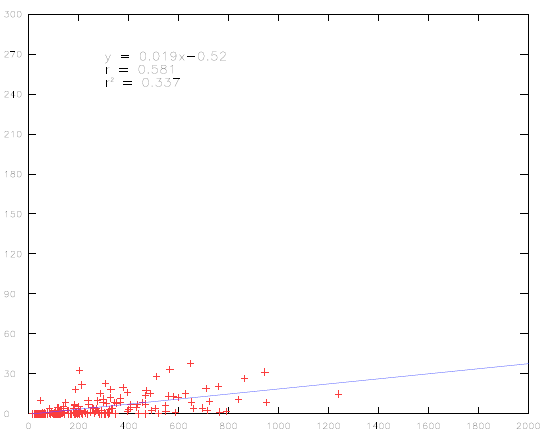 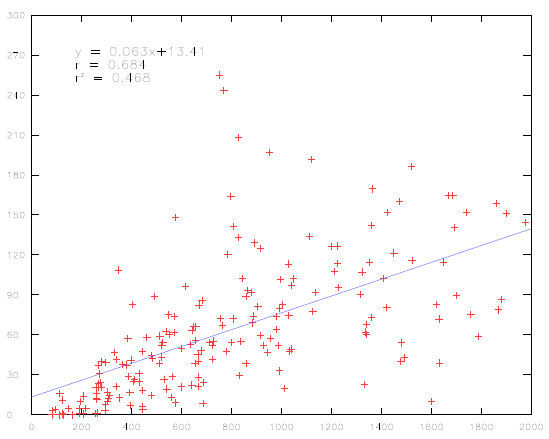 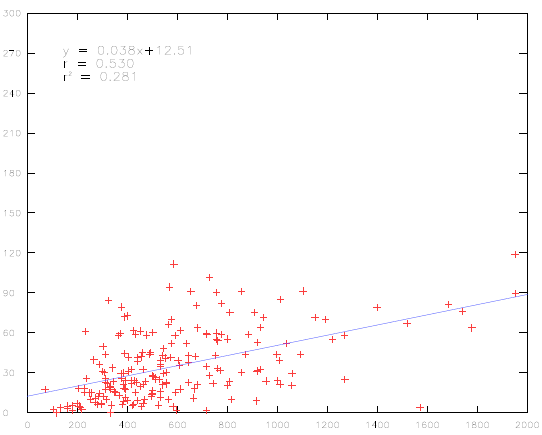 r2=0.47
r2=0.28
r2=0.33
r2=0.47
JAS
MAM
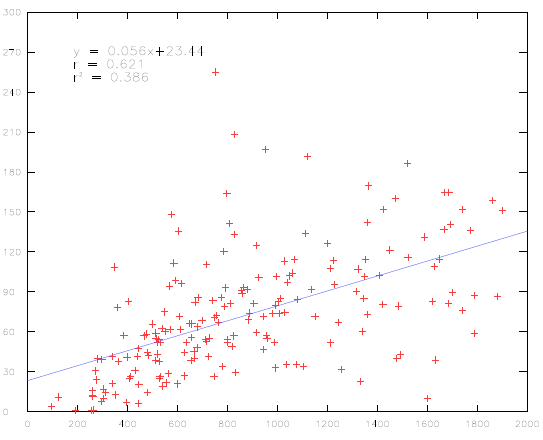 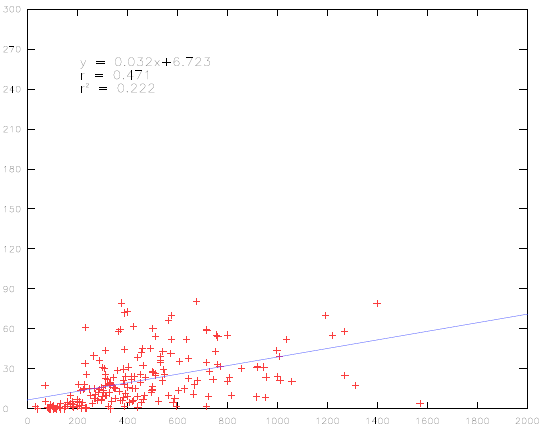 r2=0.38
r2=0.22
SCP(CFSR) vs. Hail
AMJ
ASO
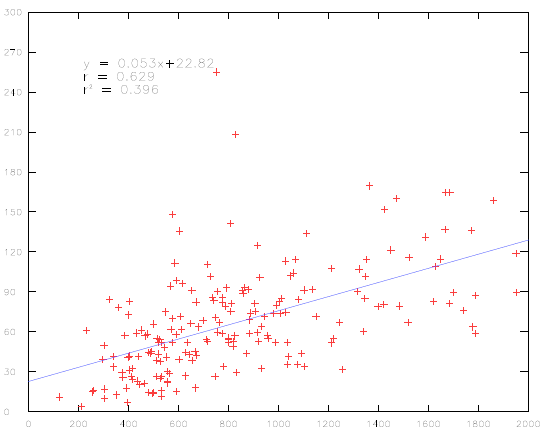 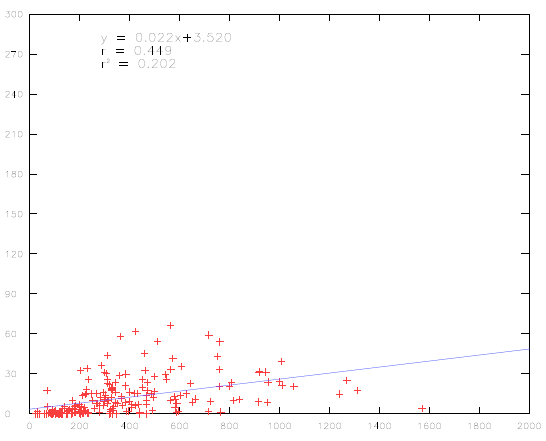 r2=0.20
r2=0.40
SON
MJJ
JFM
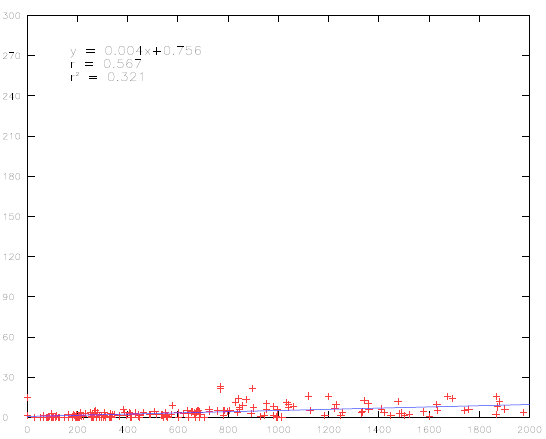 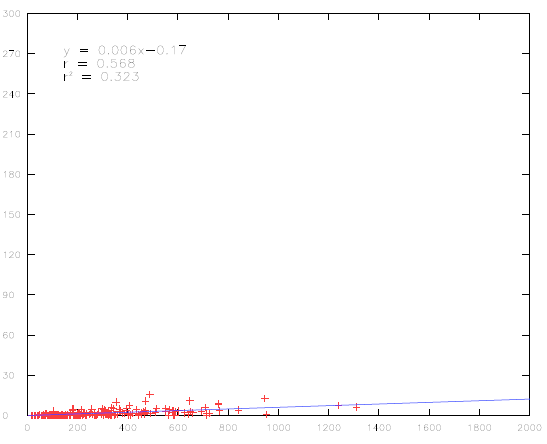 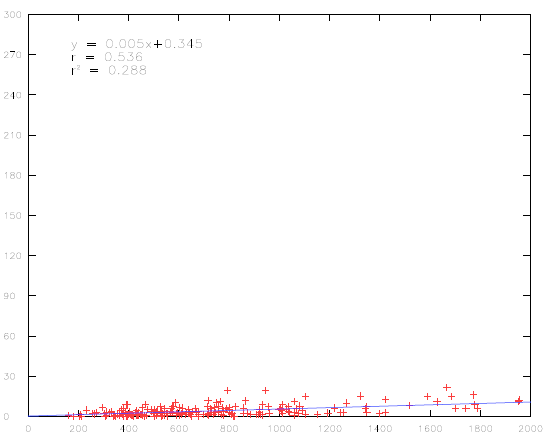 r2=0.32
r2=0.28
r2=0.32
OND
FMA
JJA
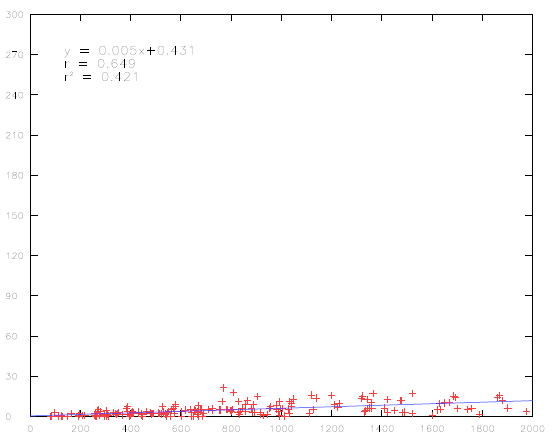 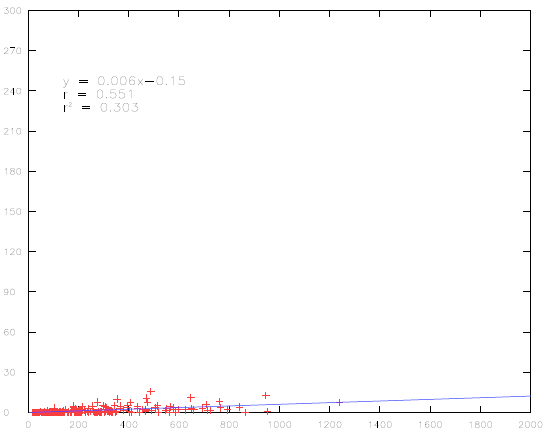 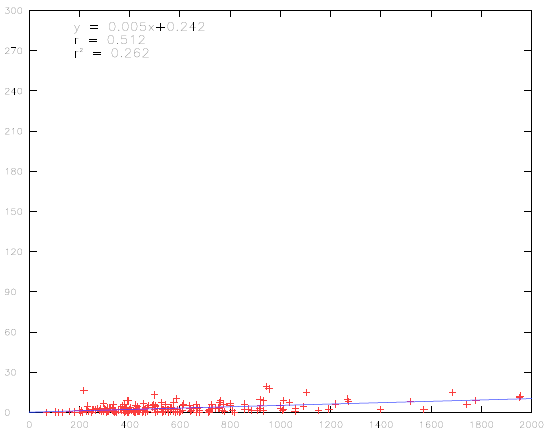 r2=0.28
r2=0.30
r2=0.42
JAS
MAM
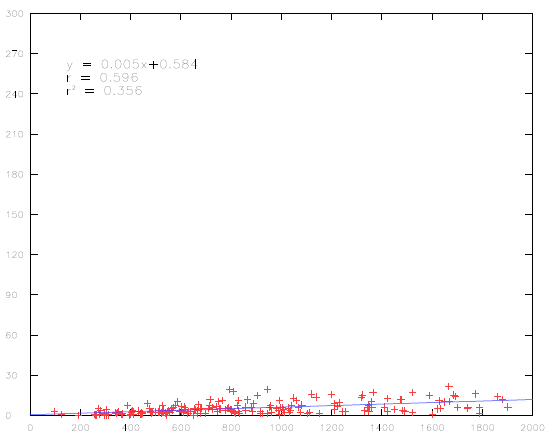 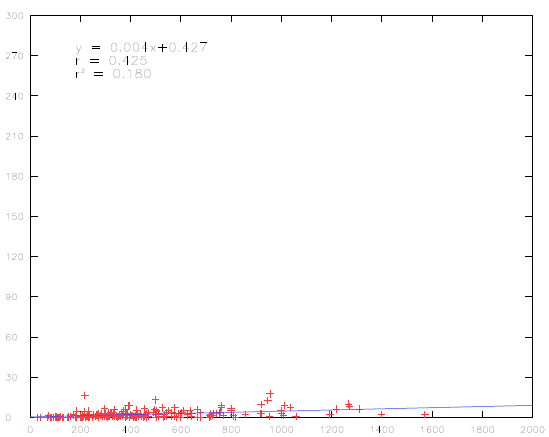 r2=0.40
r2=0.16
SCP(CFSR) vs. Tornado
AMJ
ASO
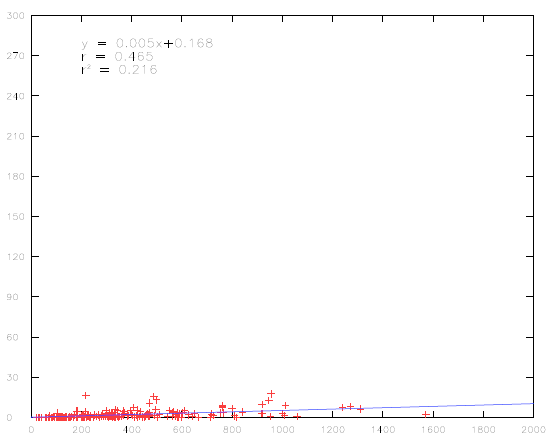 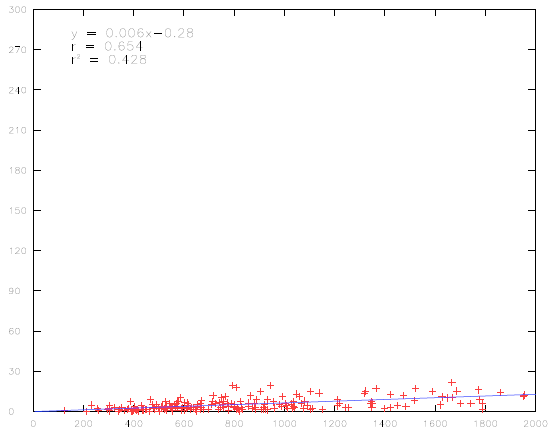 r2=0.42
r2=0.21
MJJ
JFM
SON
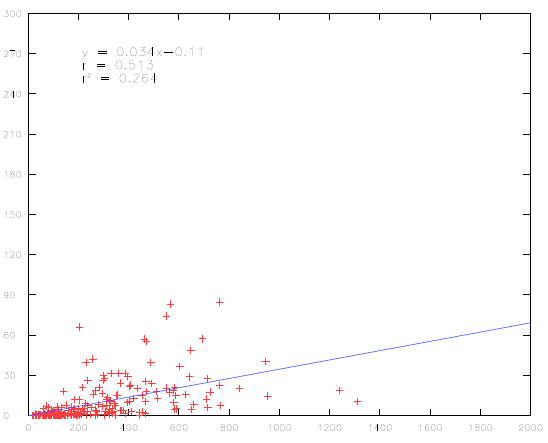 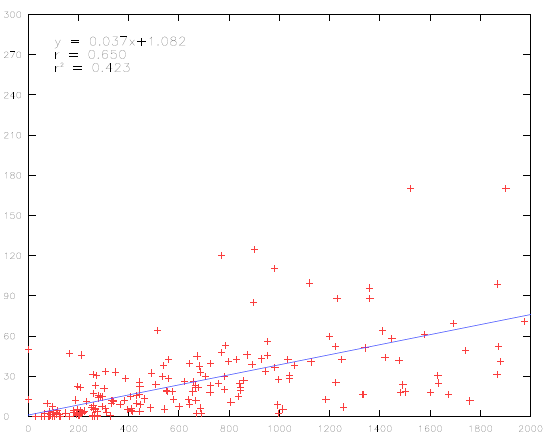 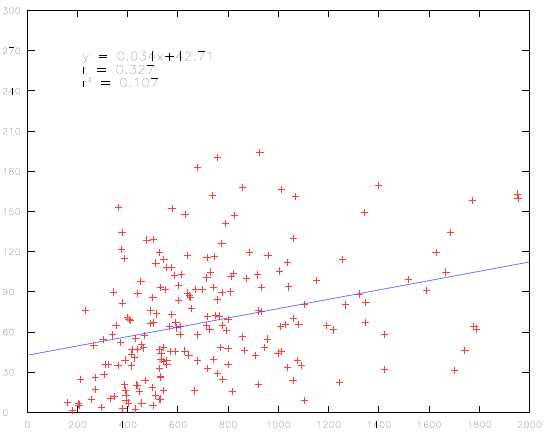 r2=0.42
r2=0.10
r2=0.26
FMA
JJA
OND
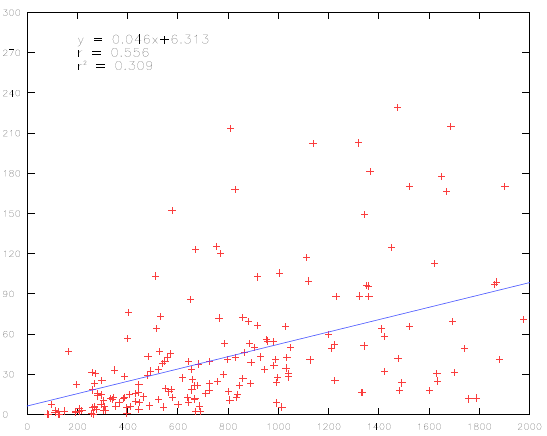 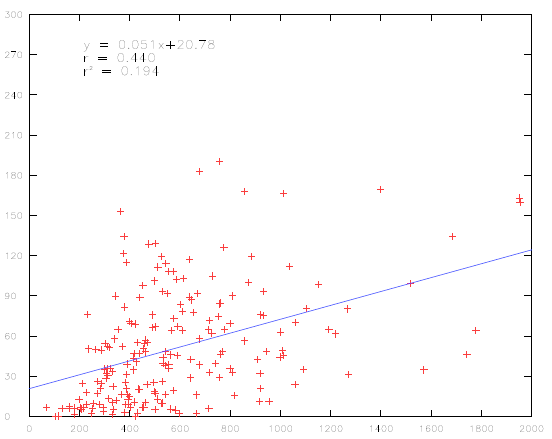 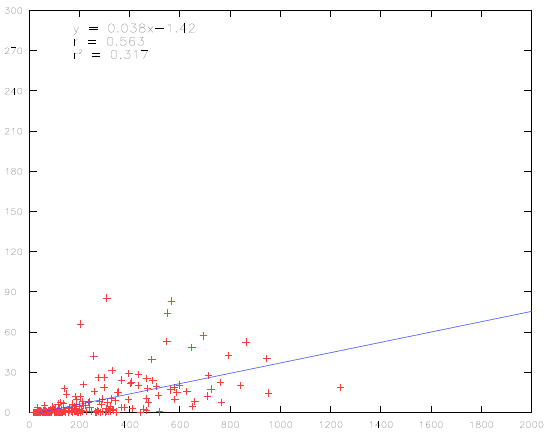 r2=0.30
r2=0.19
r2=0.32
MAM
JAS
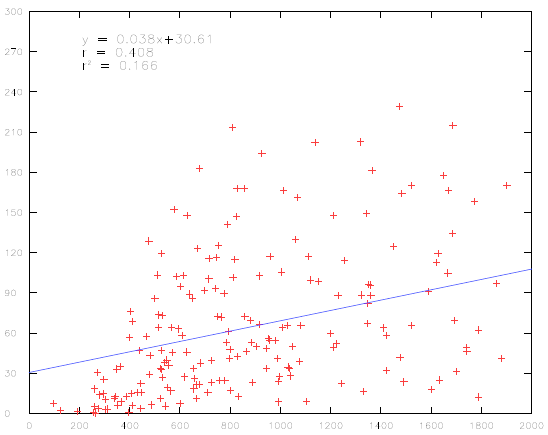 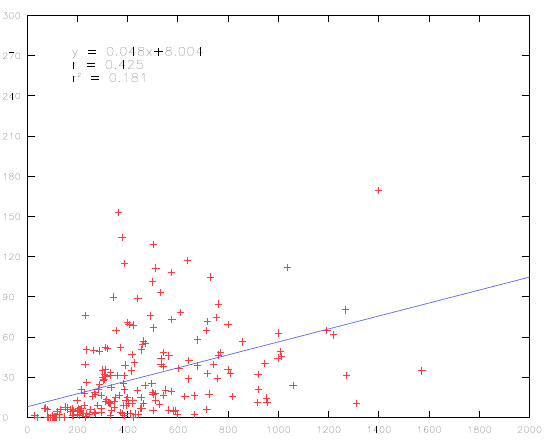 r2=0.16
r2=0.18
SCP(CFSR) vs. Wind
ASO
AMJ
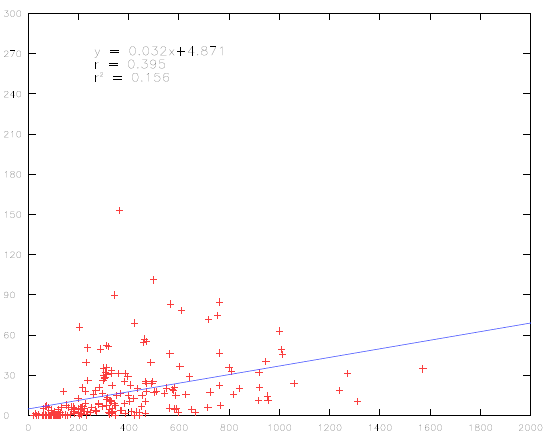 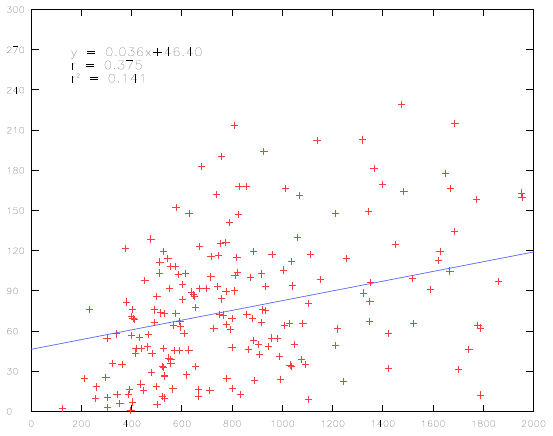 r2=0.15
r2=0.14
SON
MJJ
JFM
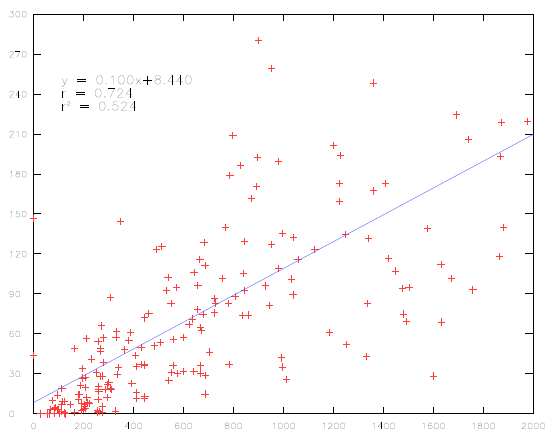 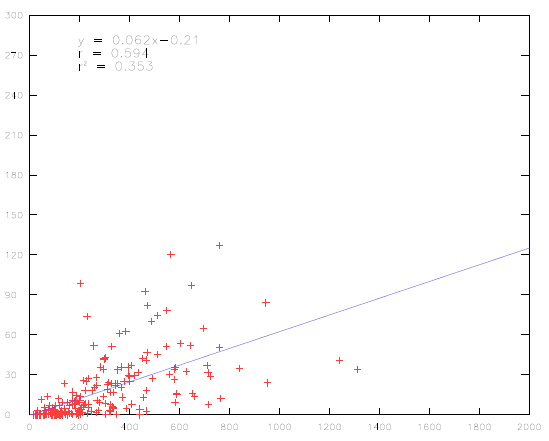 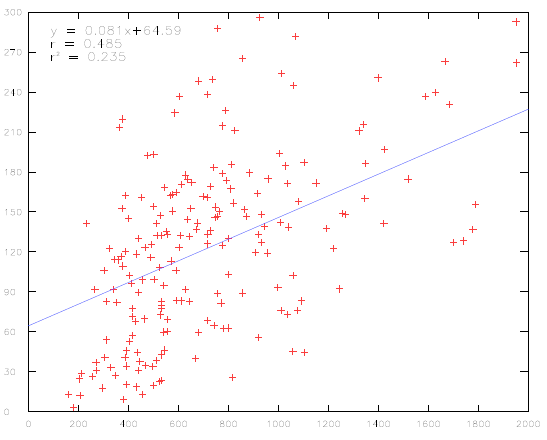 r2=0.23
r2=0.52
r2=0.35
OND
FMA
JJA
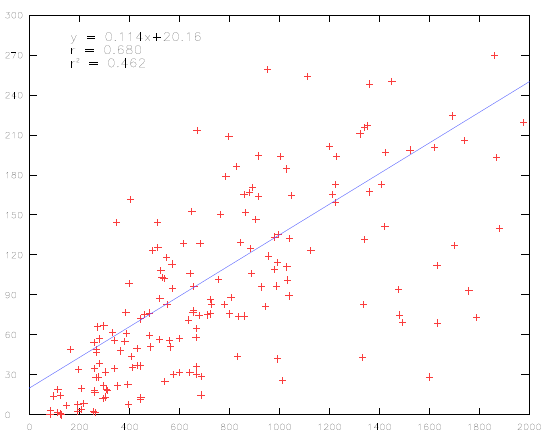 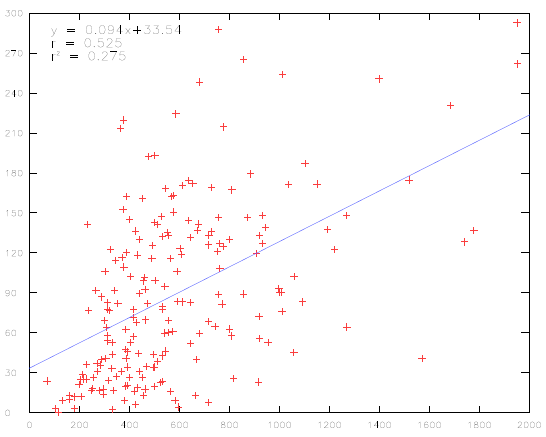 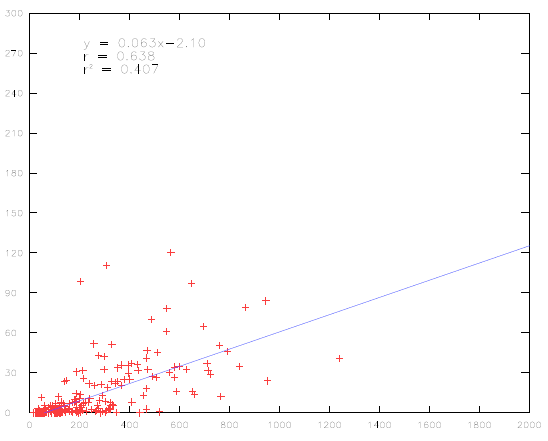 r2=0.27
r2=0.46
r2=0.41
JAS
MAM
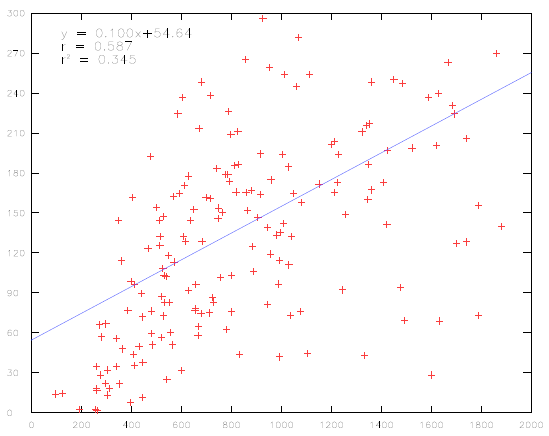 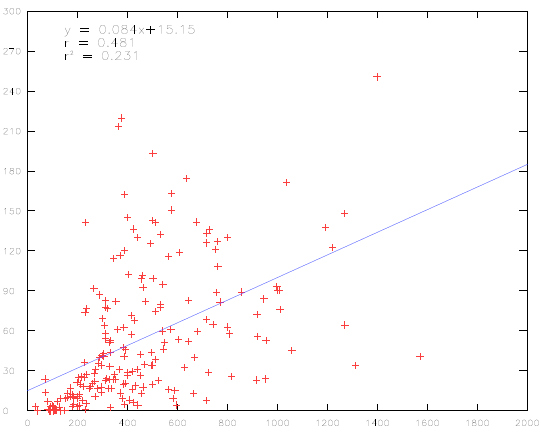 r2=0.34
r2=0.23
SCP(CFSR) vs. LSR3
AMJ
ASO
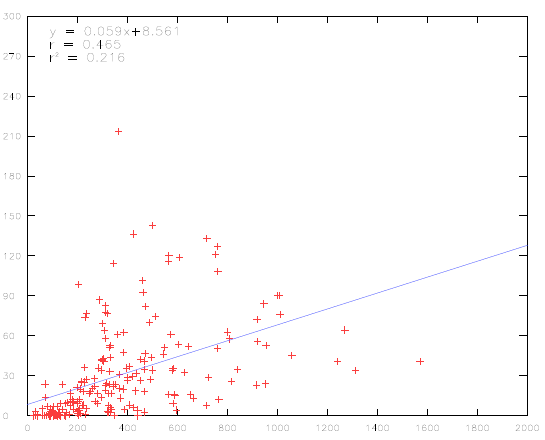 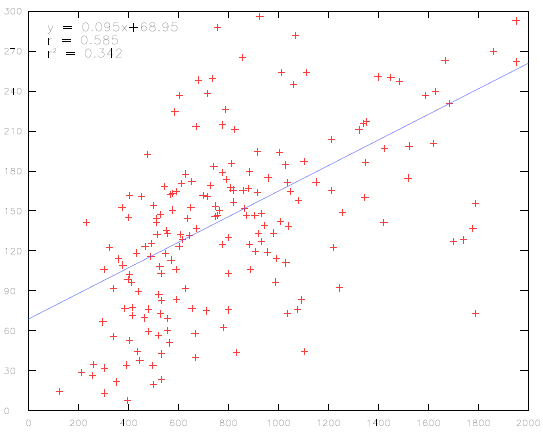 r2=0.21
r2=0.34